认识10以内的数
1-5的认识
第2课时
新知探究-课堂小结-课堂作业
苏教版  数学  一年级  上册
WWW.PPT818.COM
1.让学生通过数数、画画、说说等活动，会在实际情境里数出1～5，进一步加深1～5各数的认识，体会并认识5以内数的顺序，会解决关于数的认识的简单实际问题。
2.进一步体验分类的思想，初步感受数的分与合。
3.使学生进一步体会数是表示现实物体个数的，感受数与数之间的联系，产生对数的兴趣。
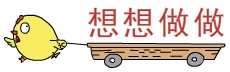 数一数，写一写。
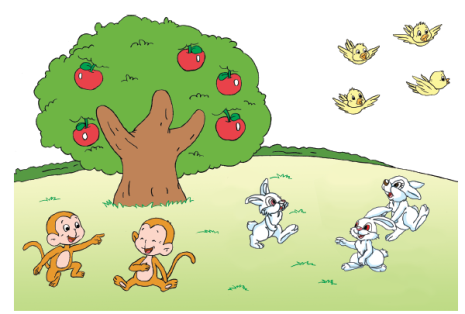 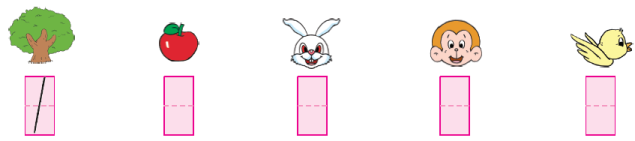 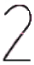 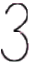 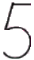 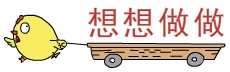 读一读，排一排
可以从1排起：
1、2、3、4、5。
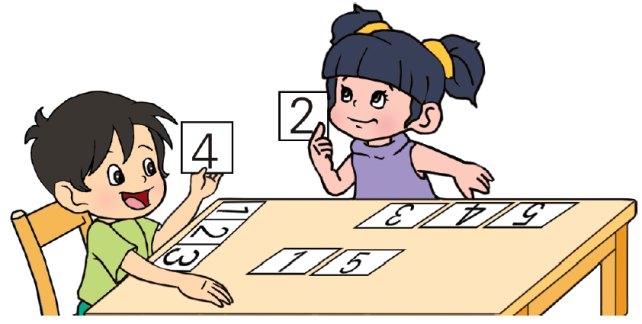 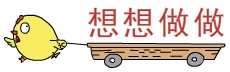 读一读，排一排
可以从5排起：
5、4、3、2、1。
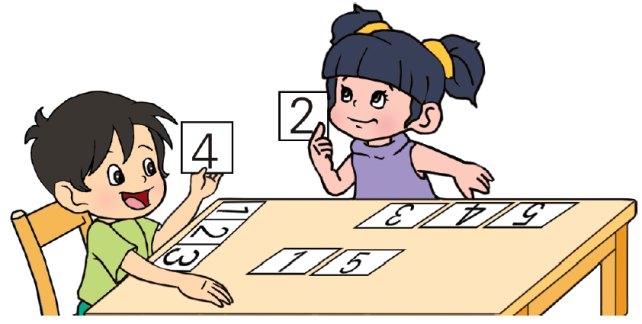 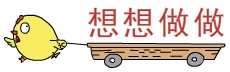 补画出缺少的花。
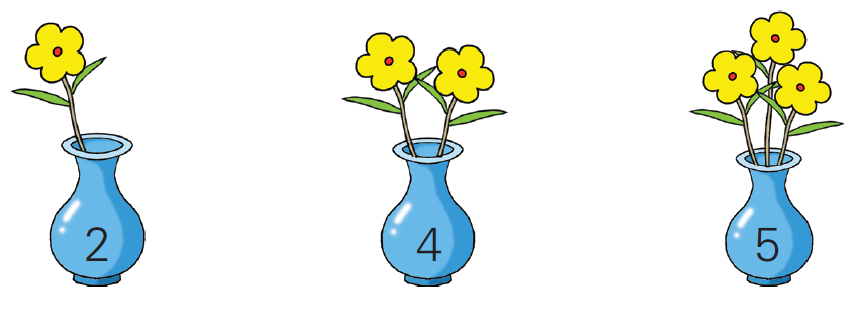 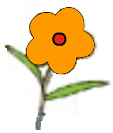 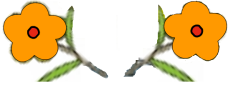 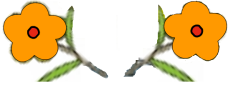 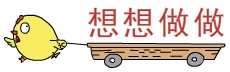 可以按颜色分。
把星分成两堆，可以怎样分？
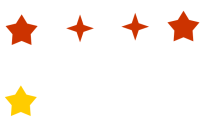 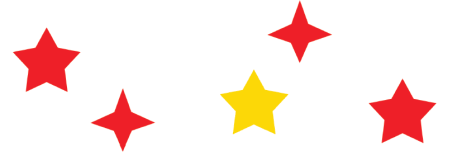 可以按形状分。
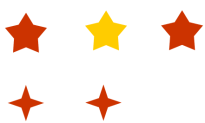 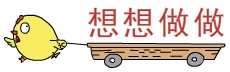 我前面有1个同学，后面有4个同学。
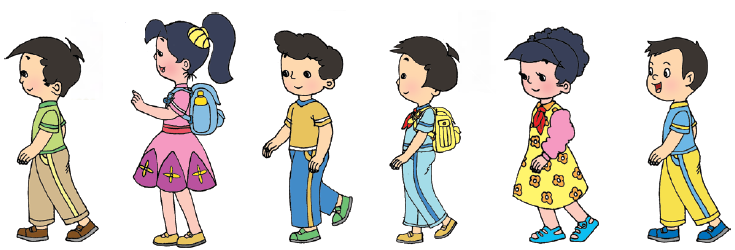 其他小朋友可以怎样说？
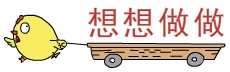 如果我们全部向后转，我前面有几个同学？后面有几个同学？
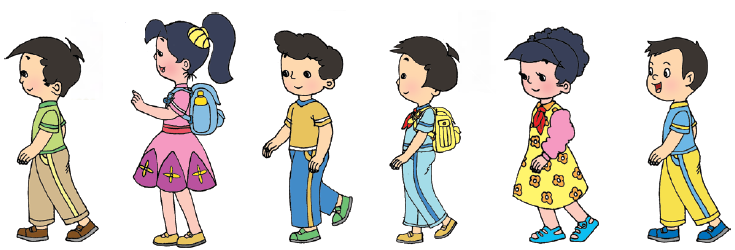 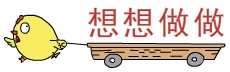 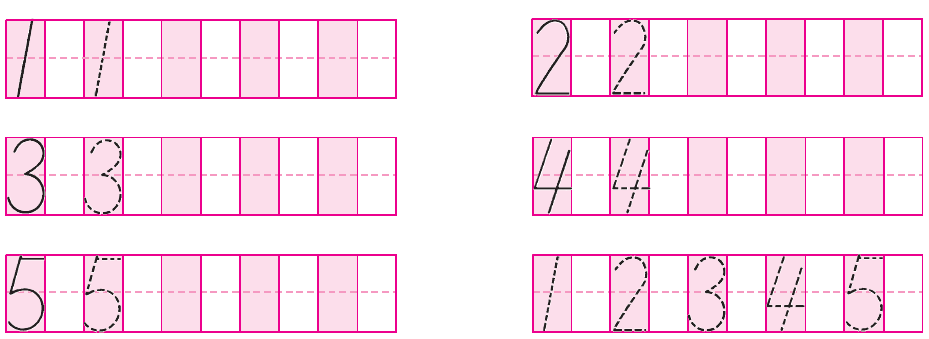 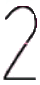 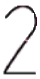 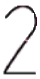 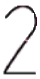 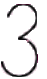 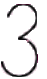 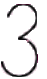 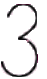 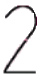 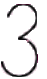 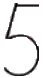 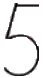 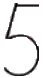 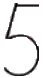 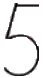 1.用1、2、3、4、5对应着物体的数量来表示。
2.在写数时，要注意笔顺和每个数字在格子中的布局。
1
把杯里的水按从多到少写出5，4，3，2，1。
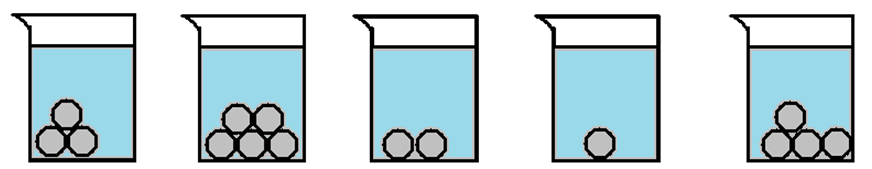 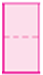 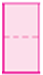 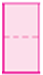 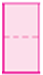 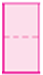 1
把杯里的水按从多到少写出5，4，3，2，1。
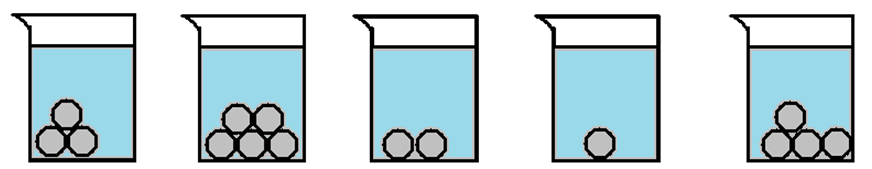 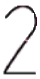 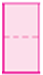 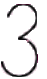 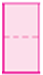 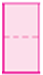 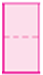 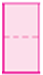 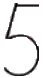 2
看数画出缺少的〇。
4   〇________
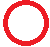 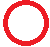 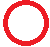 2
看数画出缺少的〇。
5   〇〇〇_________
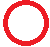 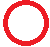 2
看数画出缺少的〇。
3   〇〇_________
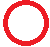